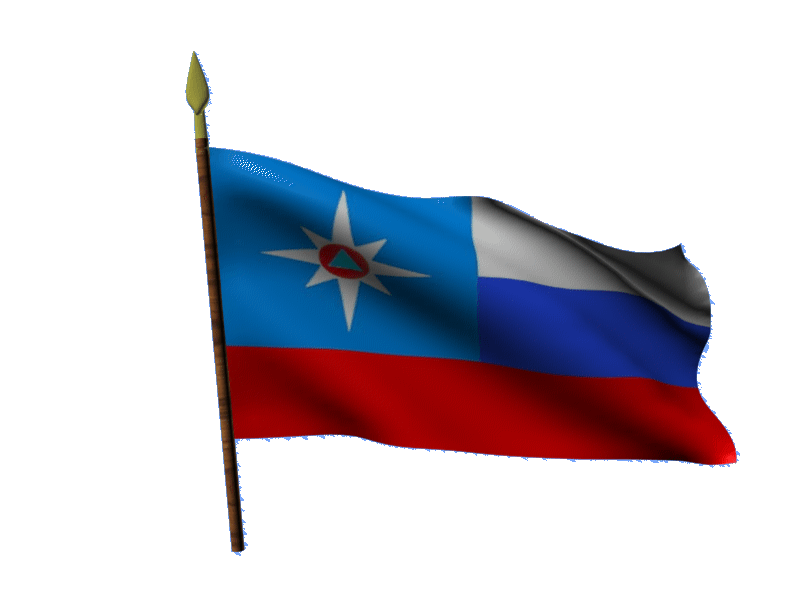 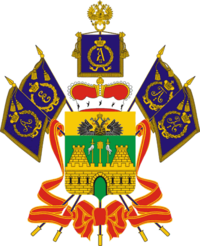 МОДЕЛЬ 
РАЗВИТИЯ ЛАВИННООПАСНОЙ ОБСТАНОВКИ 
НА ТЕРРИТОРИИ КРАСНОДАРСКОГО КРАЯ
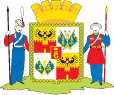 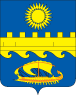 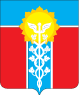 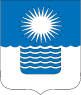 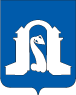 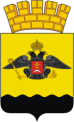 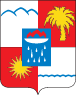 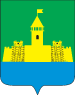 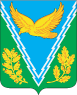 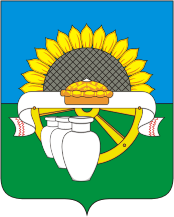 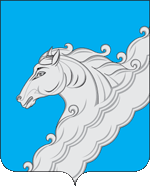 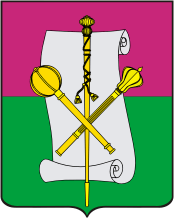 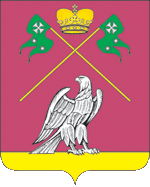 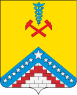 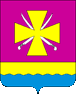 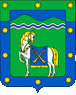 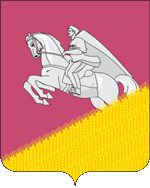 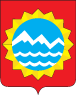 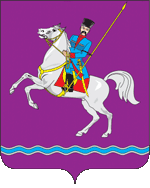 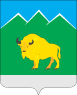 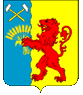 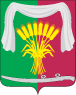 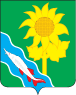 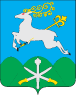 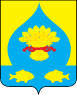 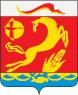 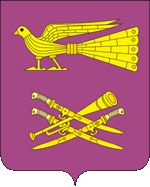 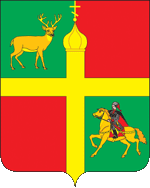 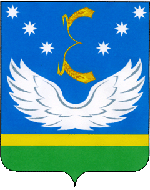 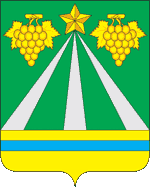 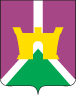 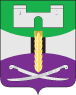 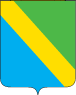 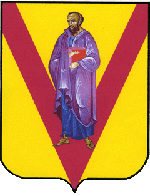 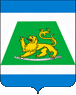 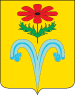 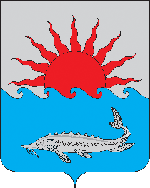 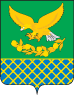 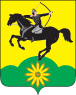 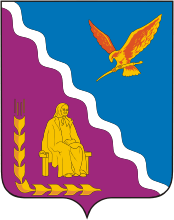 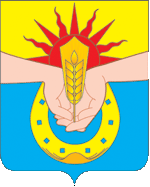 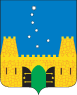 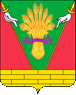 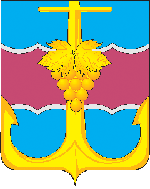 ИНФОРМАЦИОННЫЕ МАТЕРИАЛЫ  ЛАВИННОЙ ОПАСНОСТИ НА ТЕРРИТОРИИ 
КРАСНОДАРСКОГО КРАЯ
Всего на территории Краснодарского края: 
1 лавиноопасный район МО г. Сочи, на территории н.п. Эстосадок расположено 4 горнолыжных туристических курортов (ГЛК «Роза-Хутор», ГК «Альпика-Сервис», ГТЦ ОАО «Газпром» (Альпика), СТК «Горная Карусель»).
ОБЪЕКТЫ ПОПАДАЮЩИЕ В ЗОНУ ВОЗДЕЙСТВИЯ ЛАВИН НА АВТОМОБИЛЬНОЙ ДОРОГЕ А-149 "Адлер-Красная Поляна "
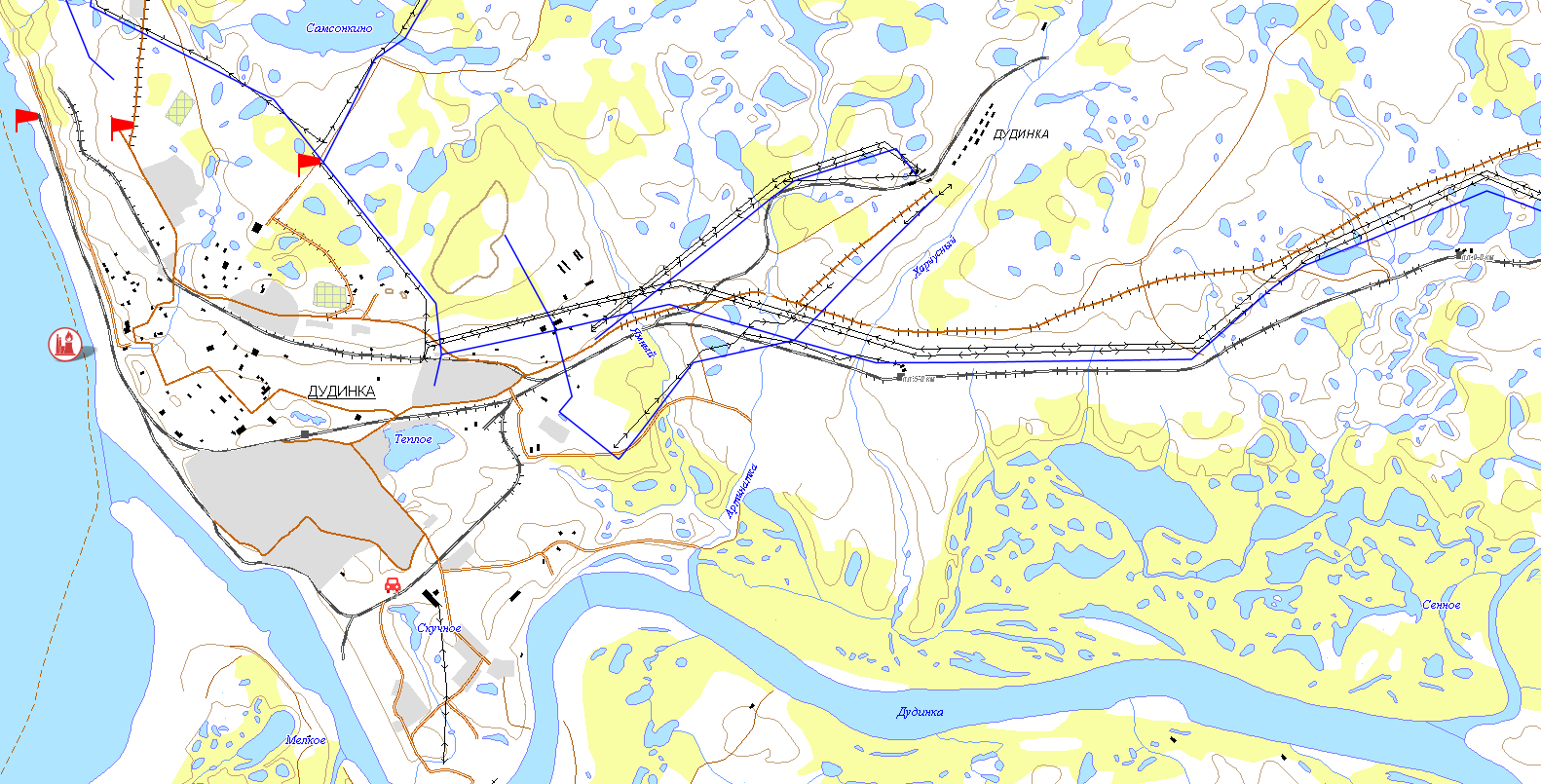 Красная Поляна
36,5-37,5 км
СТК «Горная Карусель»
ГК «Альпика-Сервис»
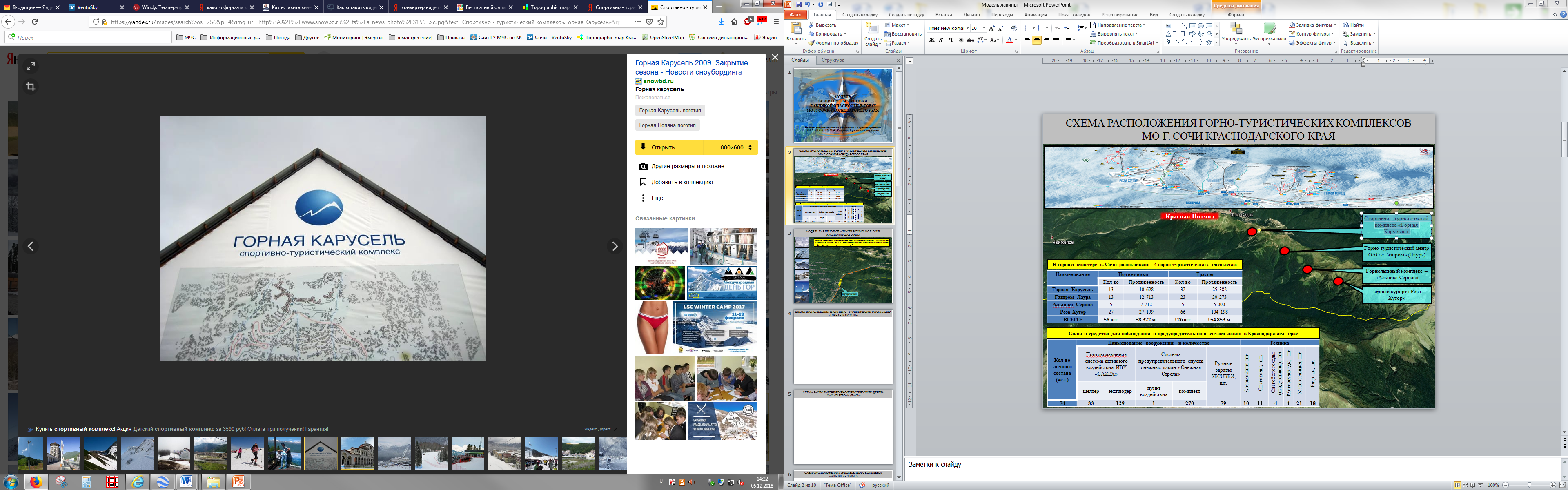 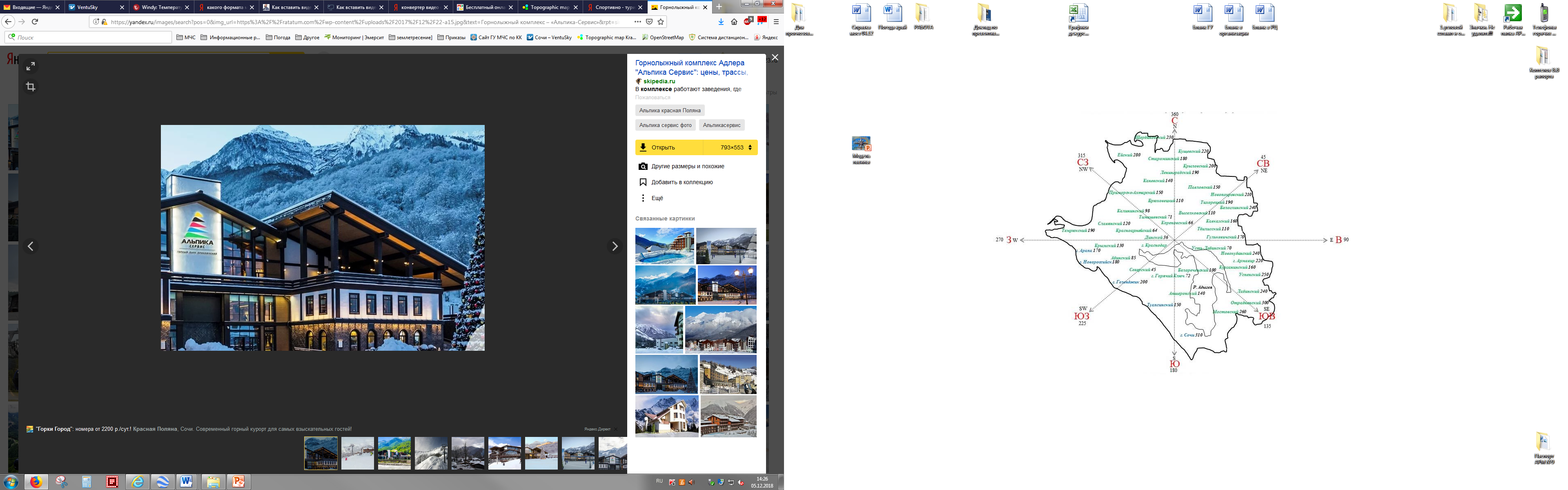 Автомобильная дорога А-148 «Адлер – Красная Поляна»
27,8-28,5 км
А-148
33,7-34,0 км
ГТЦ ОАО «Газпром» (Альпика)
27,4 км
Трехмерная модель участка дороги
27,2 км
31,7-32,2 км
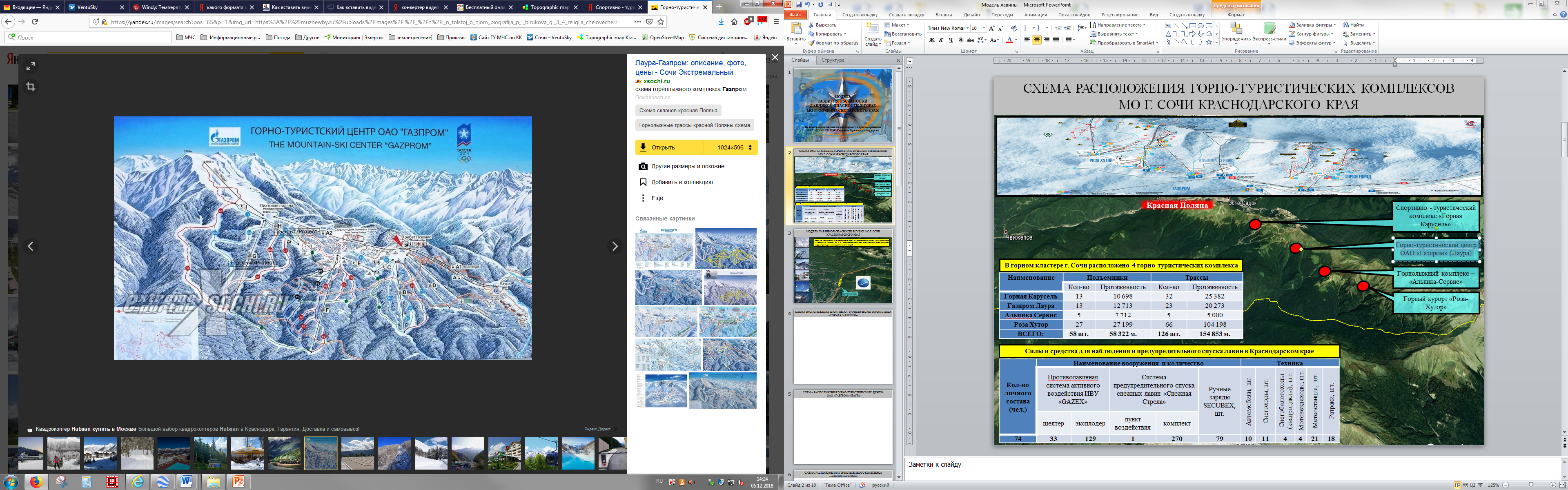 Условные обозначения
27,4-27,6 км
ПСЧ-1
- пожарно-спасательные формирования
ГЛК «Роза-Хутор»
- МНИСС ГЛОНАС
26,5-27,1 км
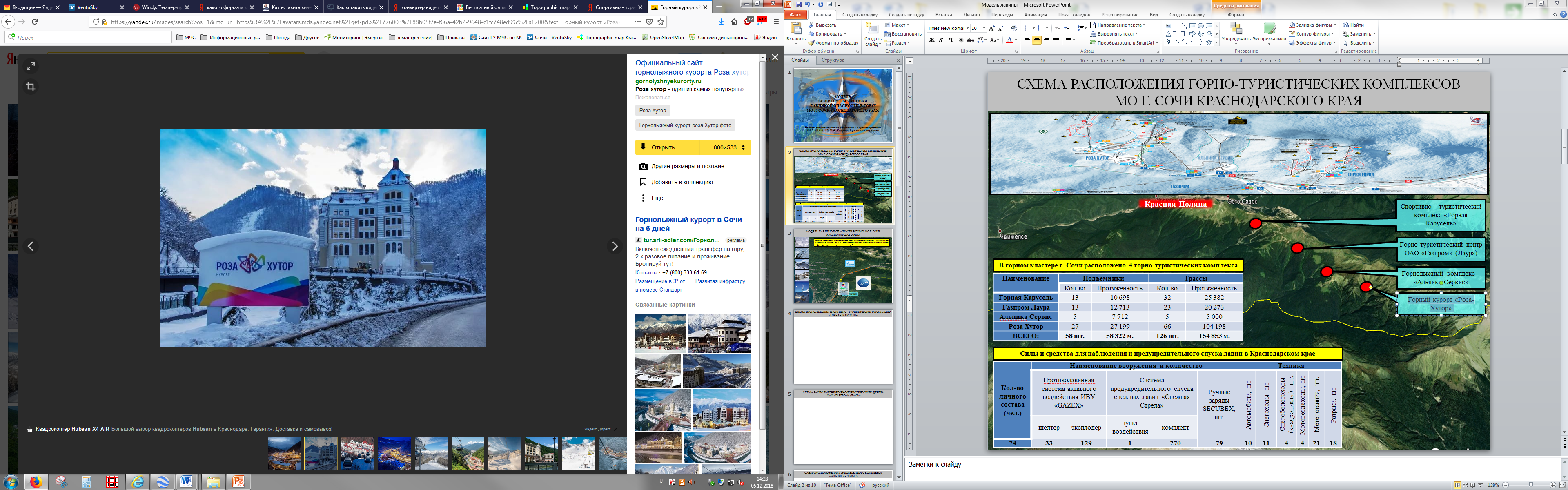 - больница городская
- пожаровзрывоопасные объекты
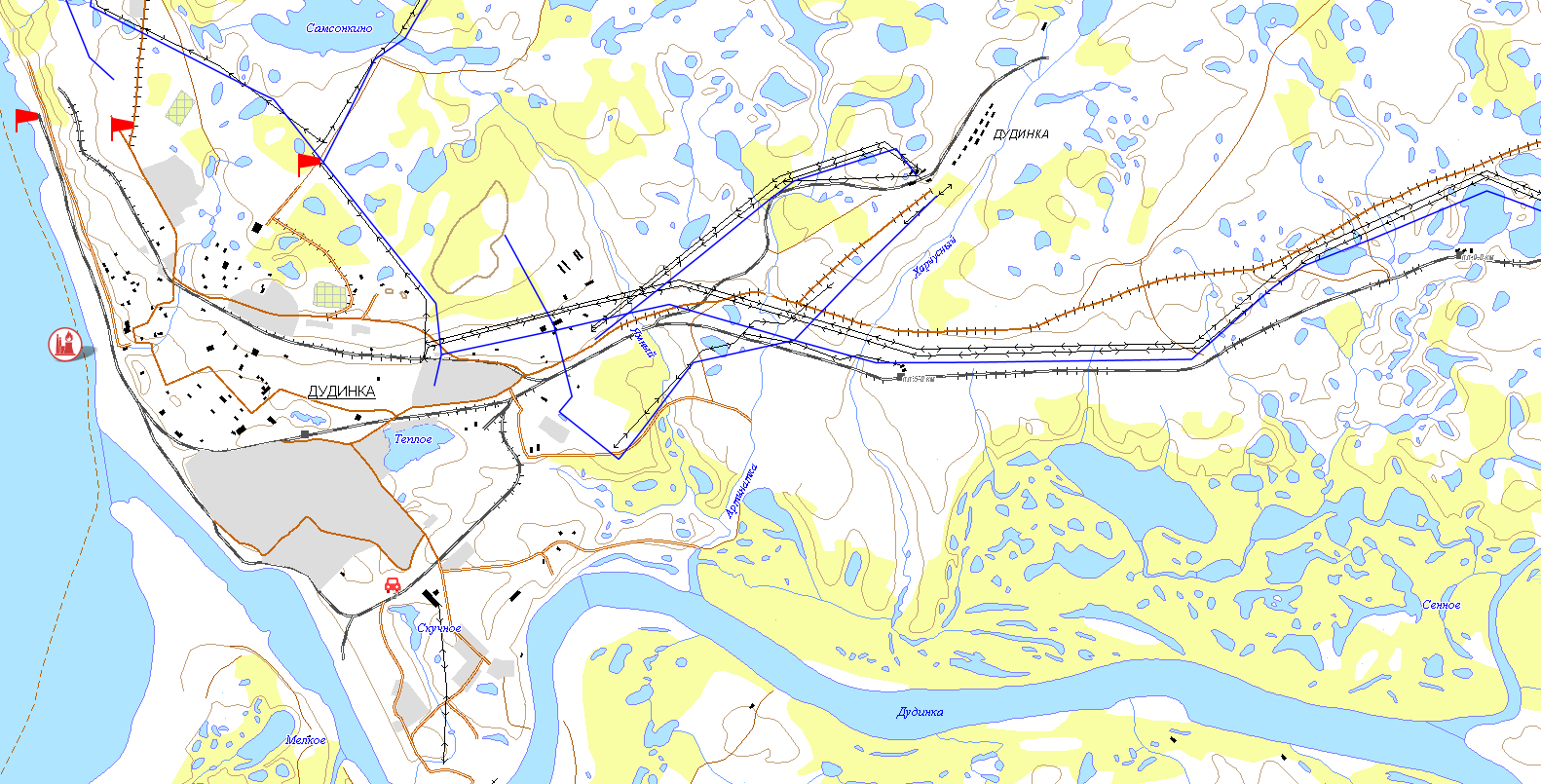 - линии электропередач 110 кВт
- порывы ветра
СХЕМА РАСПОЛОЖЕНИЯ СПОРТИВНО - ТУРИСТИЧЕСКОГО КОМПЛЕКСА  «ГОРНАЯ КАРУСЕЛЬ»
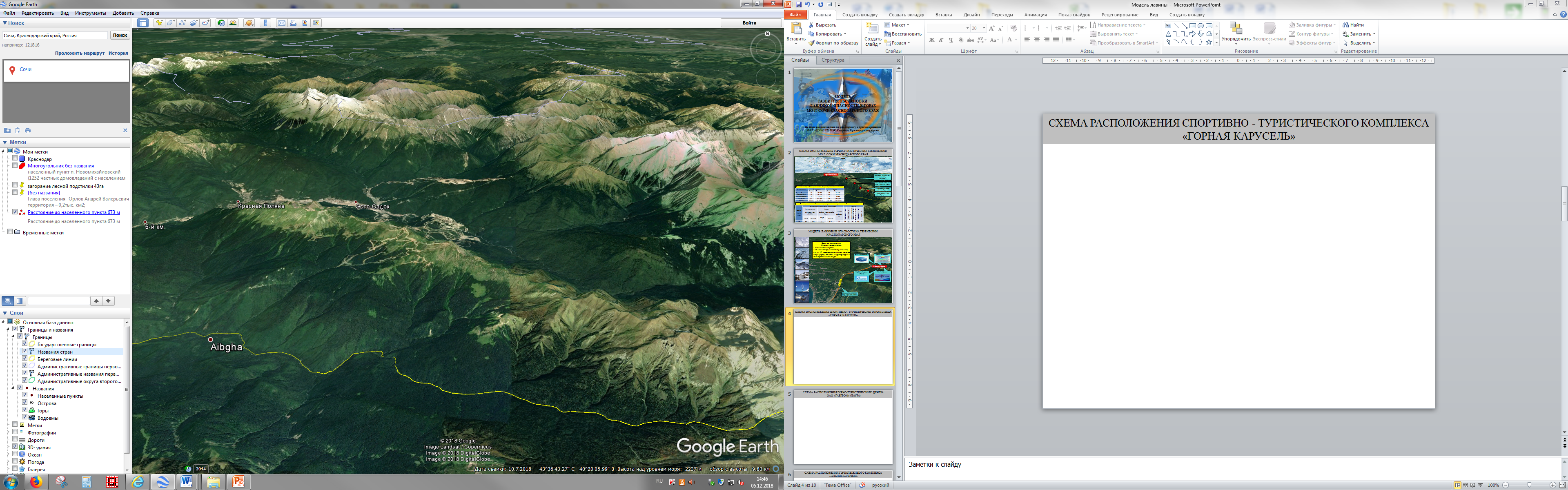 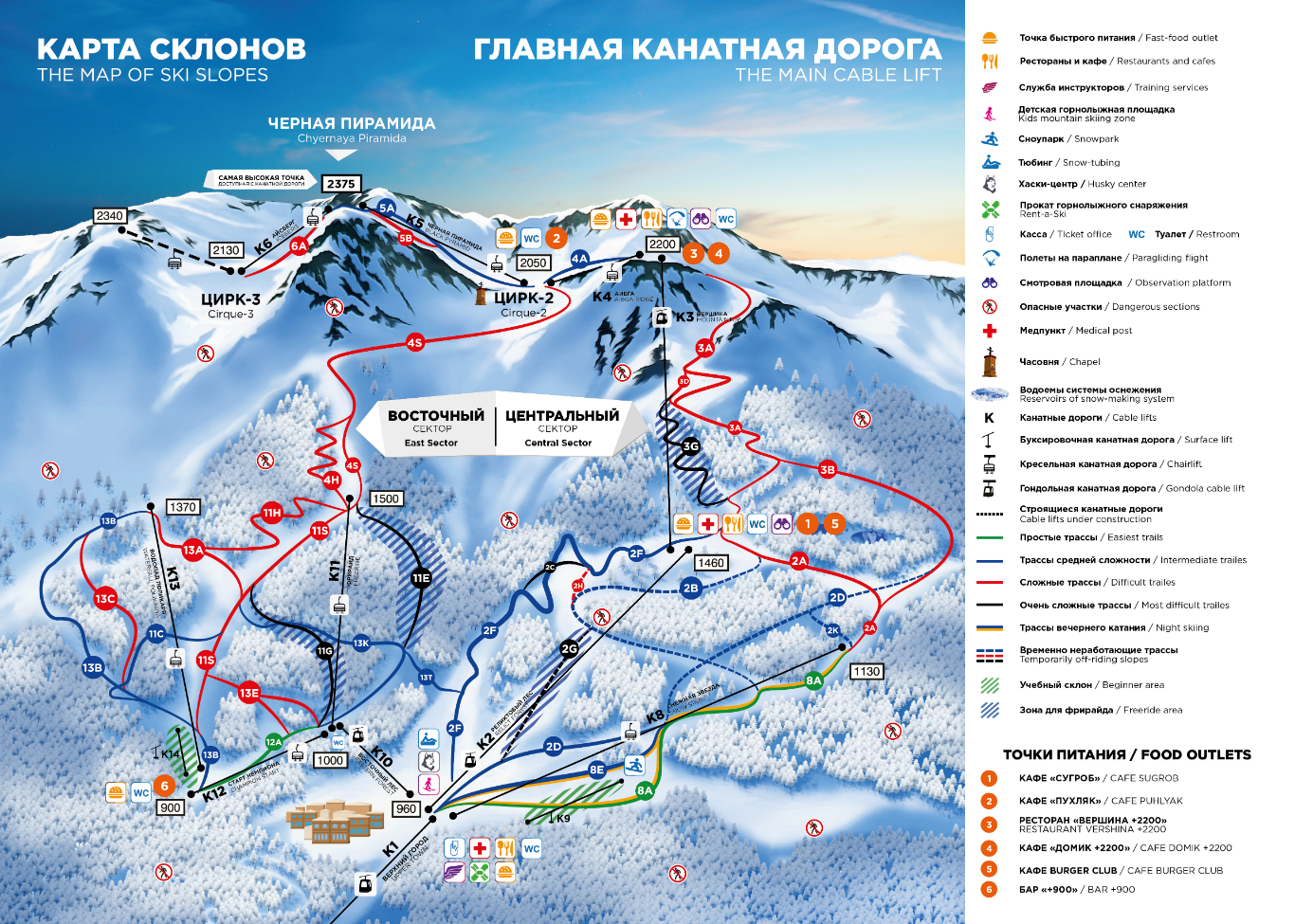 Красная Поляна
СТК «Горная Карусель»
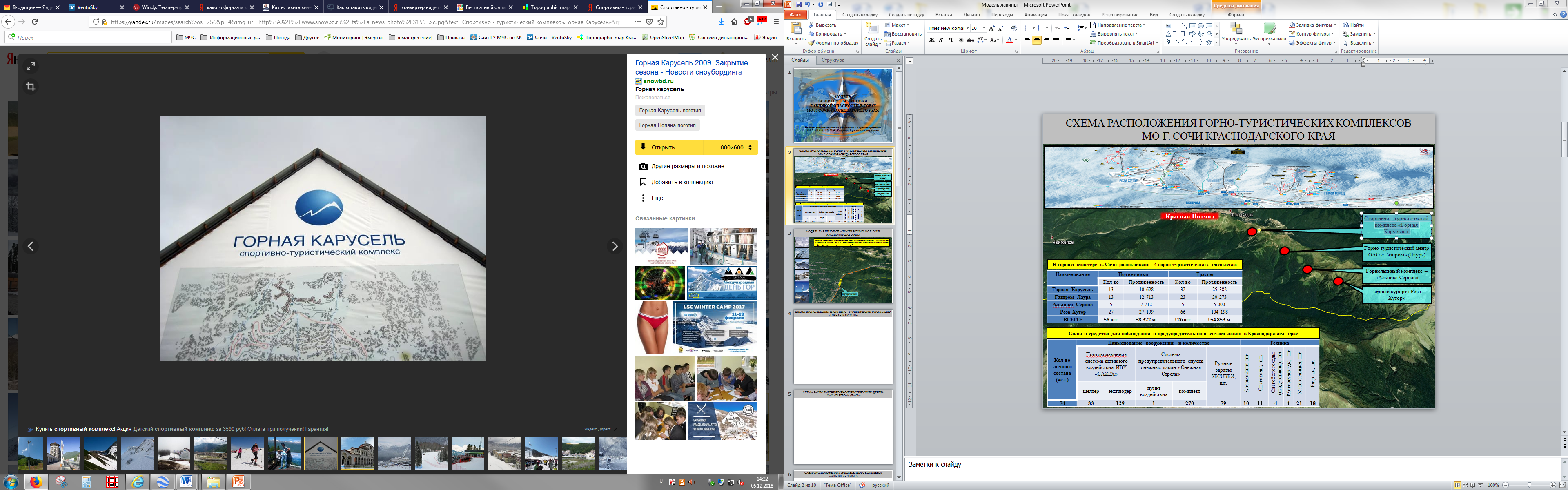 Силы и средства объектового подразделения противолавинной службы СТК «Горная Карусель»
СХЕМА РАСПОЛОЖЕНИЯ ГОРНО-ТУРИСТИЧЕСКОГО ЦЕНТРА
 ОАО «ГАЗПРОМ» (АЛЬПИКА)
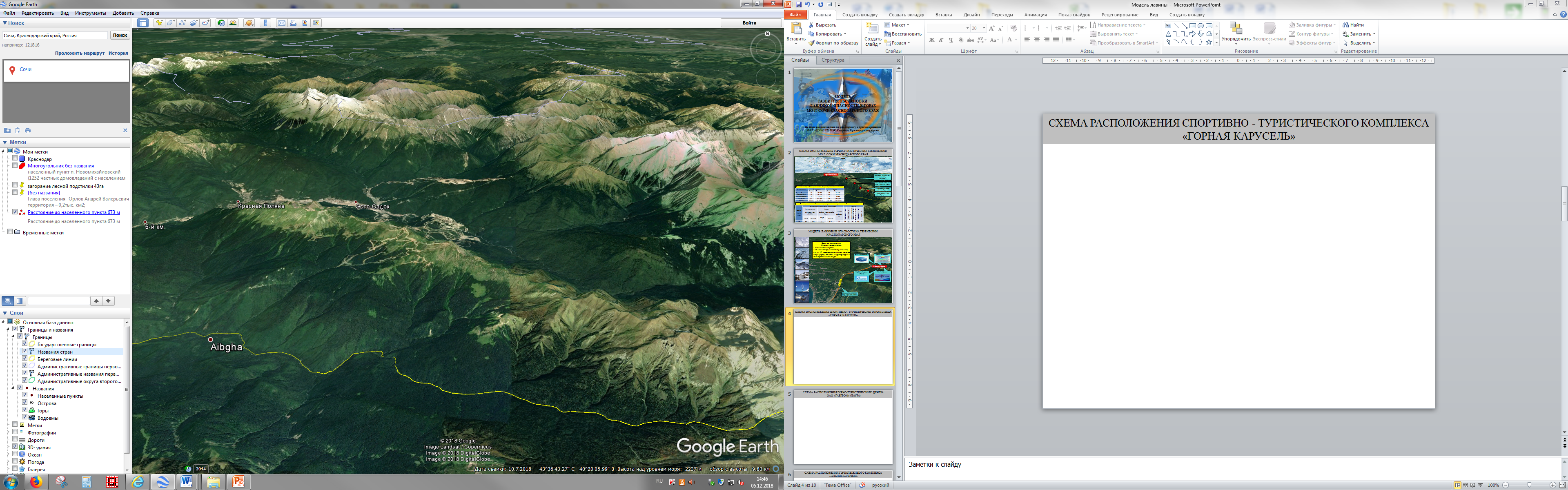 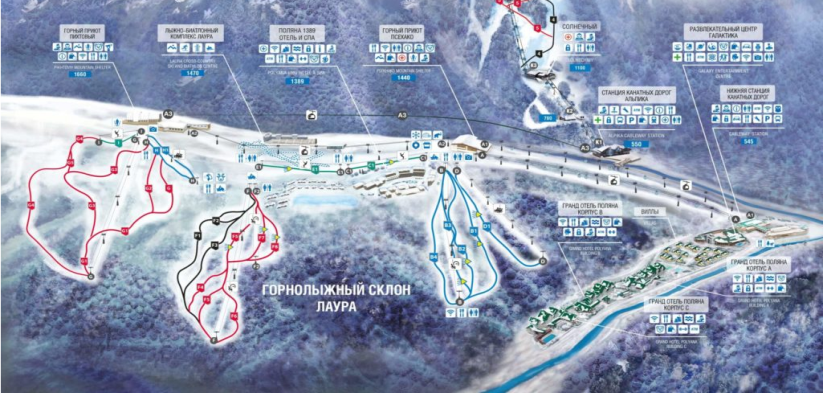 Красная Поляна
ГТЦ ОАО «Газпром» (Альпика)
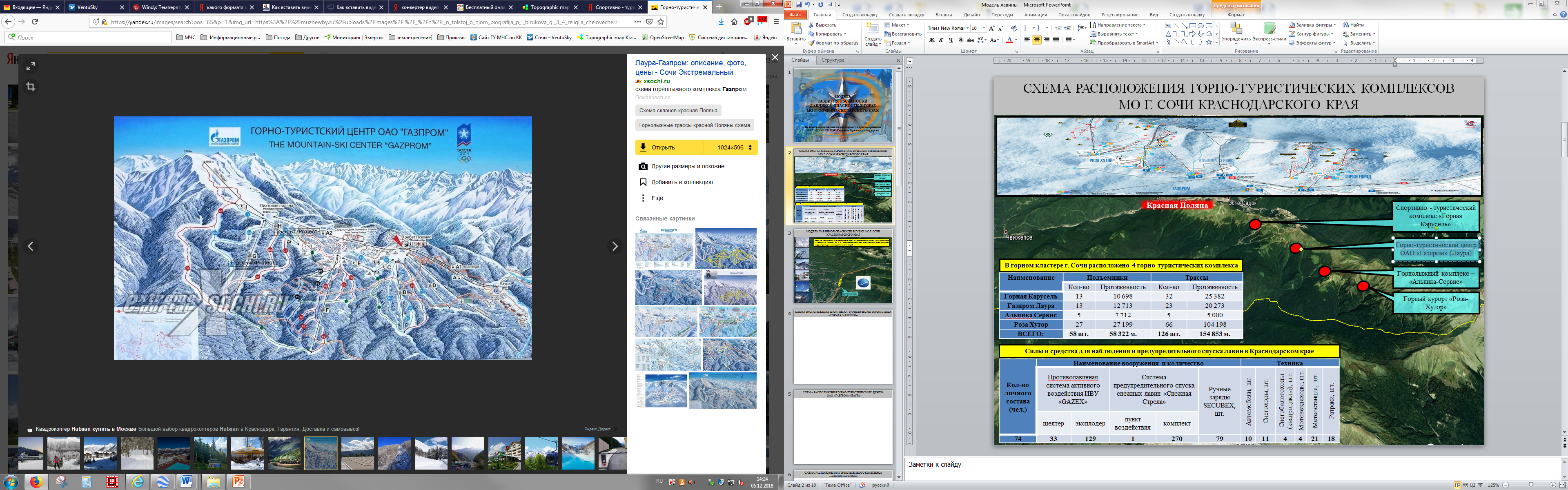 СХЕМА РАСПОЛОЖЕНИЯ ГОРНОЛЫЖНЫОГО КОМПЛЕКСА
 «АЛЬПИКА-СЕРВИС»
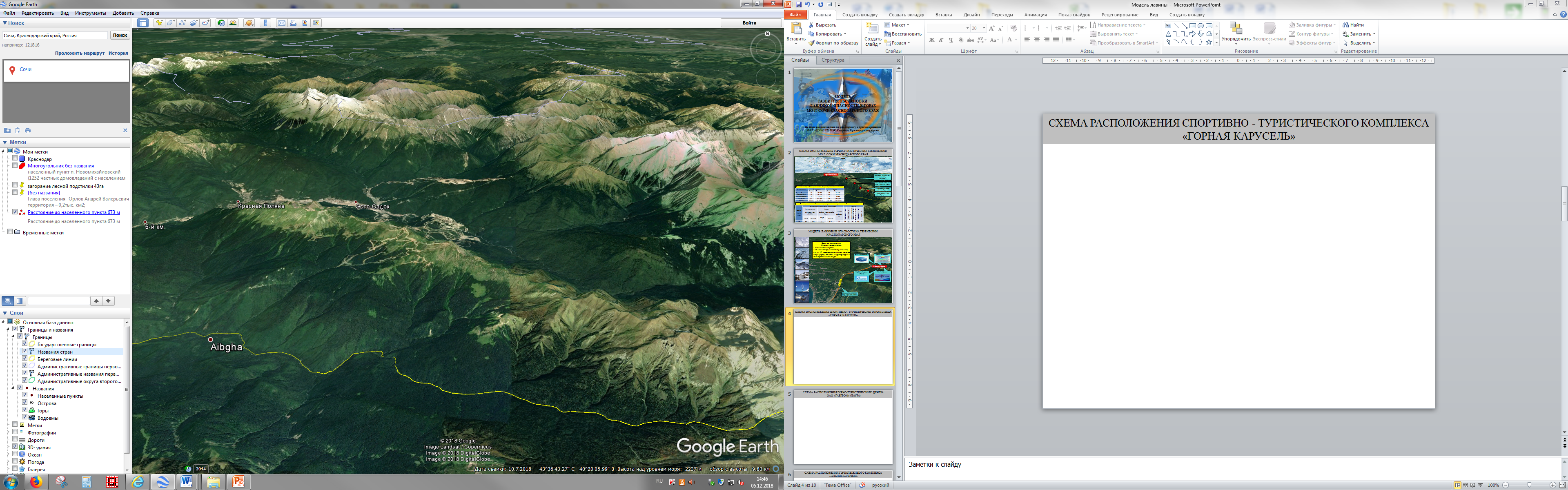 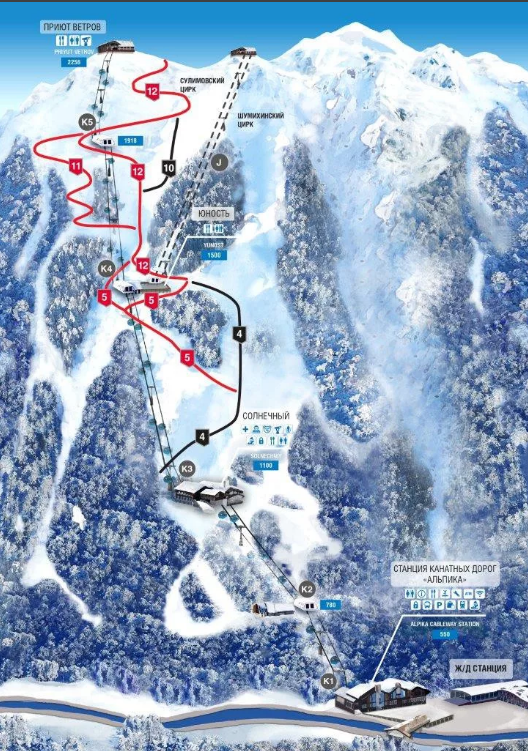 Красная Поляна
ГК «Альпика-Сервис»
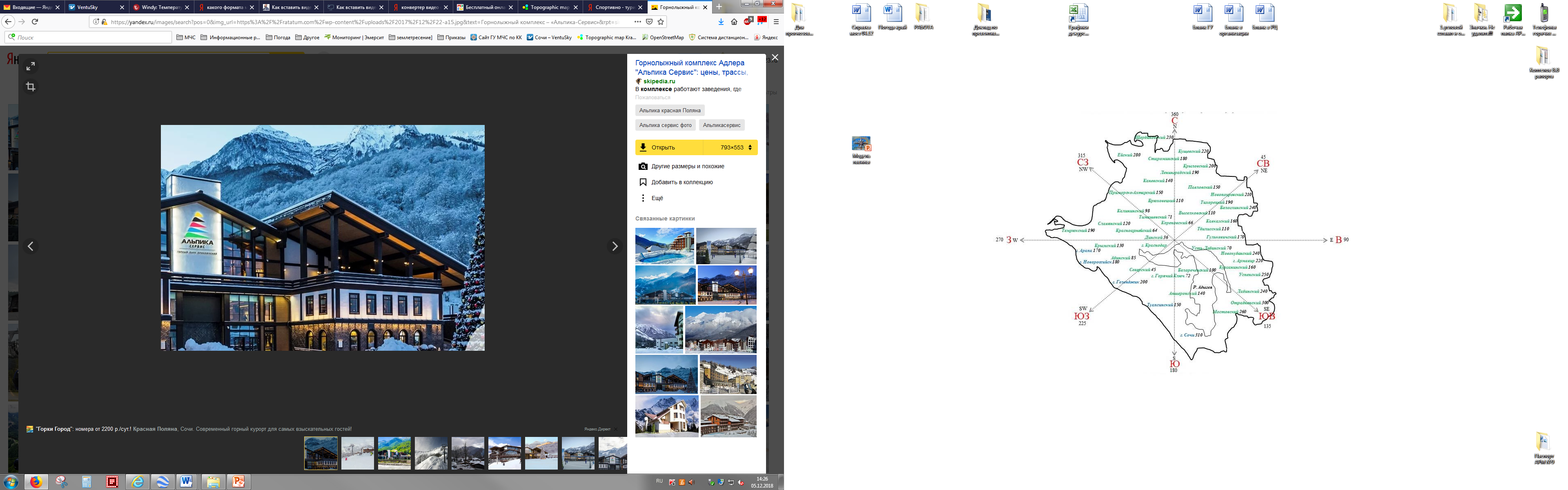 Силы и средства объектового подразделения противолавинной службы ГКК «Альпика Сервис» 
(обслуживает на договорной основе снеголавинный отряд ФГБУ «СЦГМС ЧАМ»
СХЕМА РАСПОЛОЖЕНИЯ ГОРНОГО КУРОРТА «РОЗА-ХУТОР»
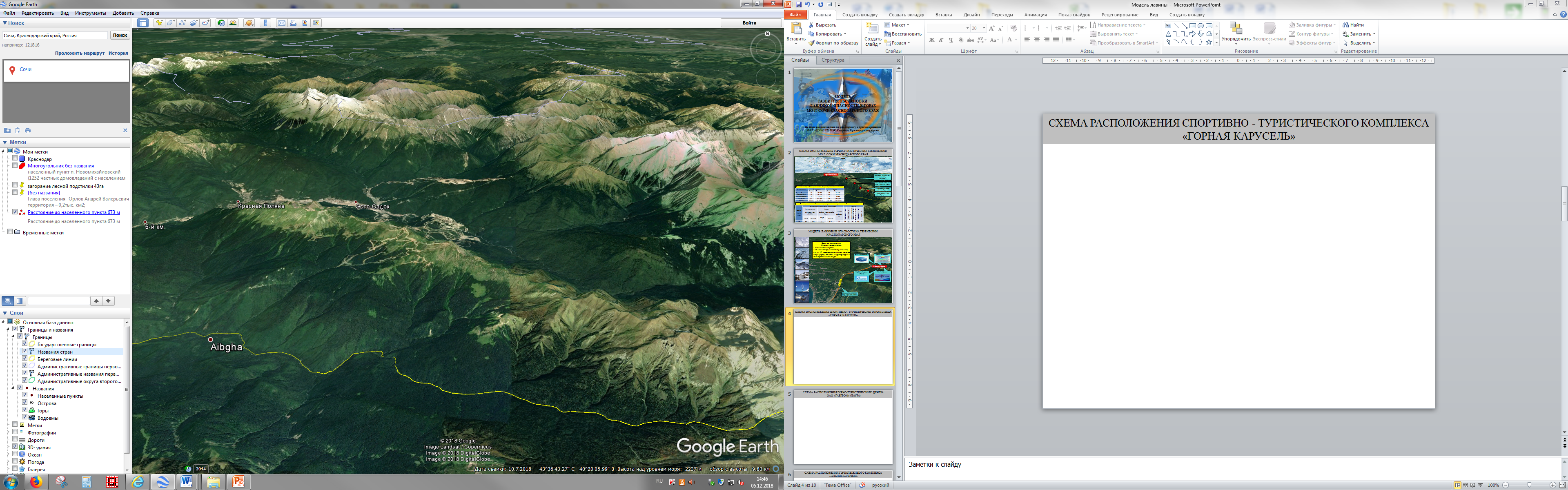 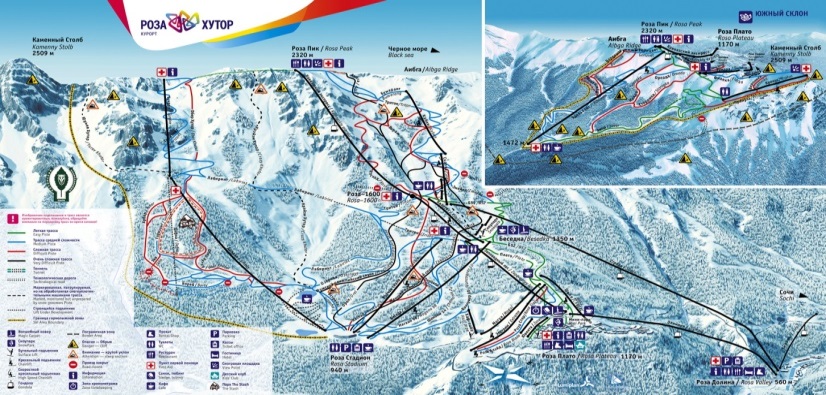 Красная Поляна
Силы и средства объектового подразделения противолавинной службы ГТЦ ООО «Роза Хутор»»
ГК «Роза-Хутор»
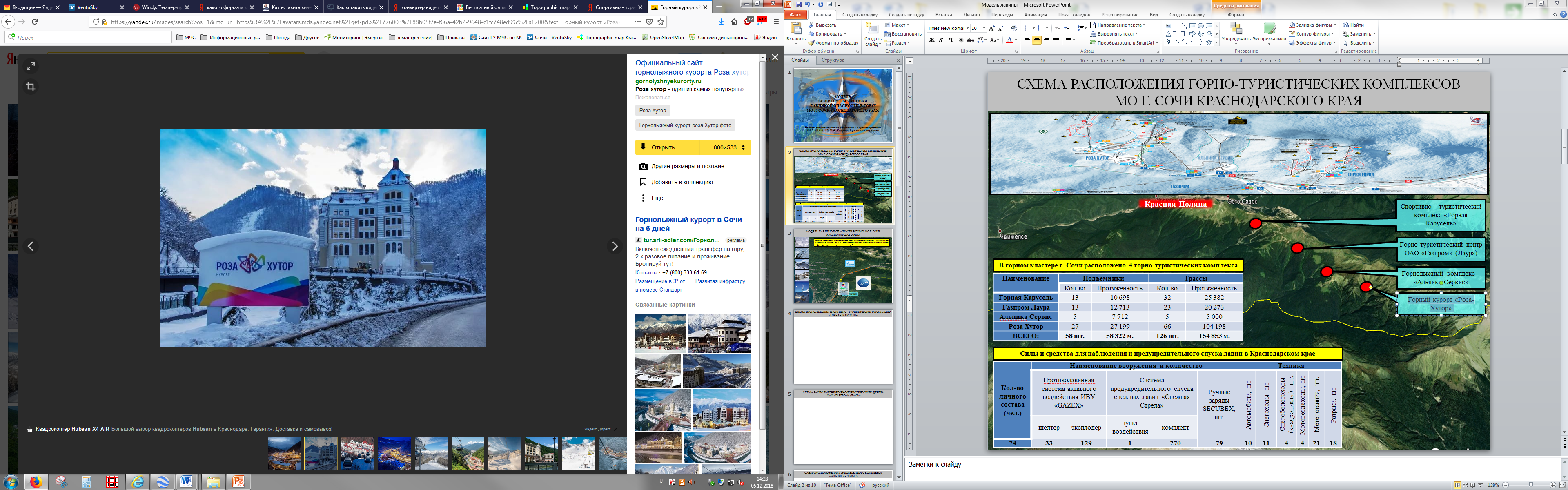 ИНФОРМАЦИОННЫЕ МАТЕРИАЛЫ  ЛАВИННОЙ ОПАСНОСТИ НА ТЕРРИТОРИИ 
КРАСНОДАРСКОГО КРАЯ
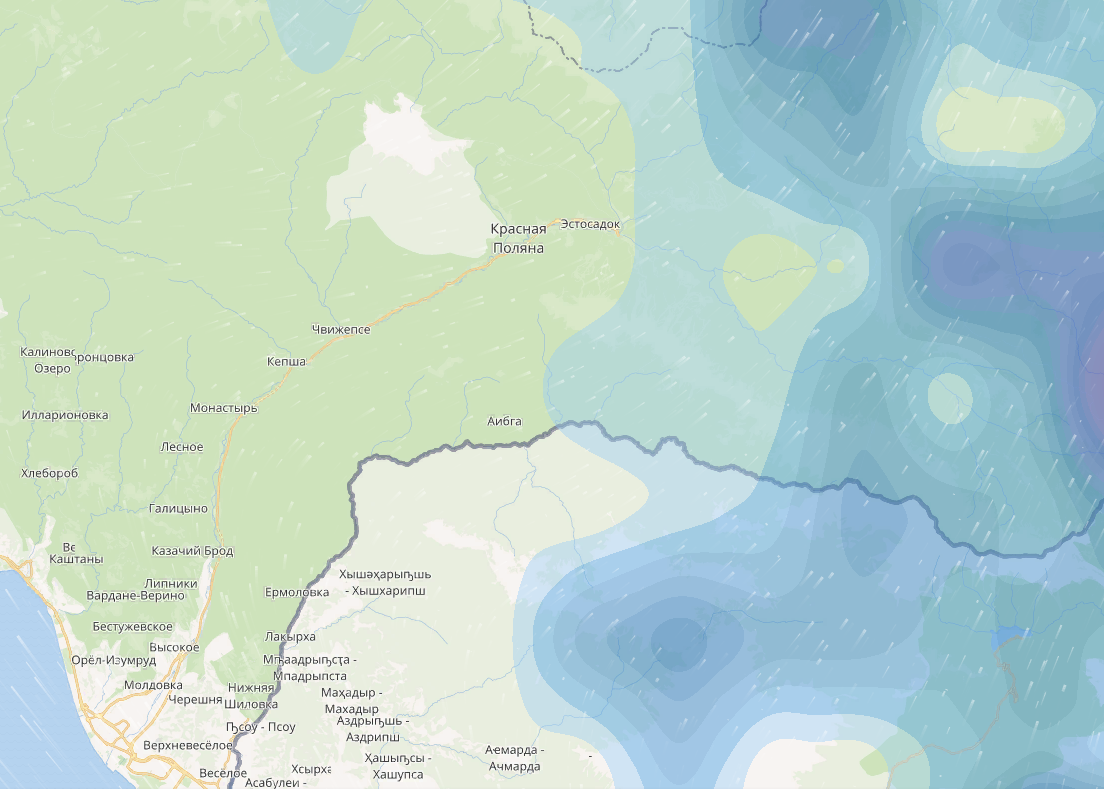 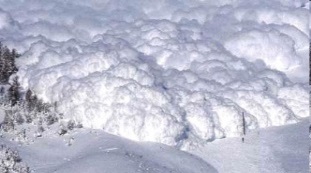 В горах выше 500 м н.у.м. –  СЛАБАЯ  ЛАВИННАЯ ОПАСНОСТЬ.
На автодороге А-149 Адлер – Красная Поляна – НЕЛАВИНООПАСНО.
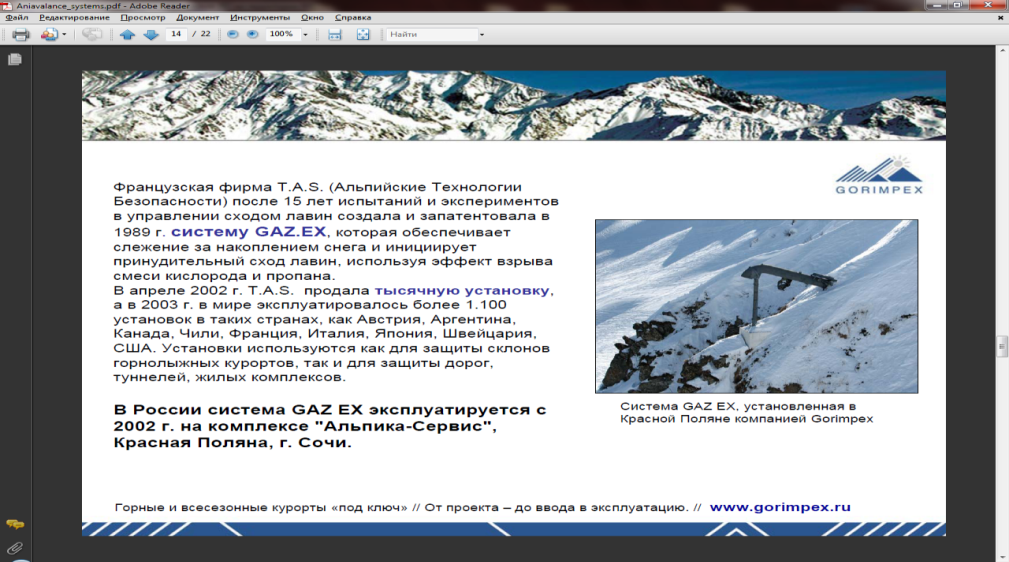 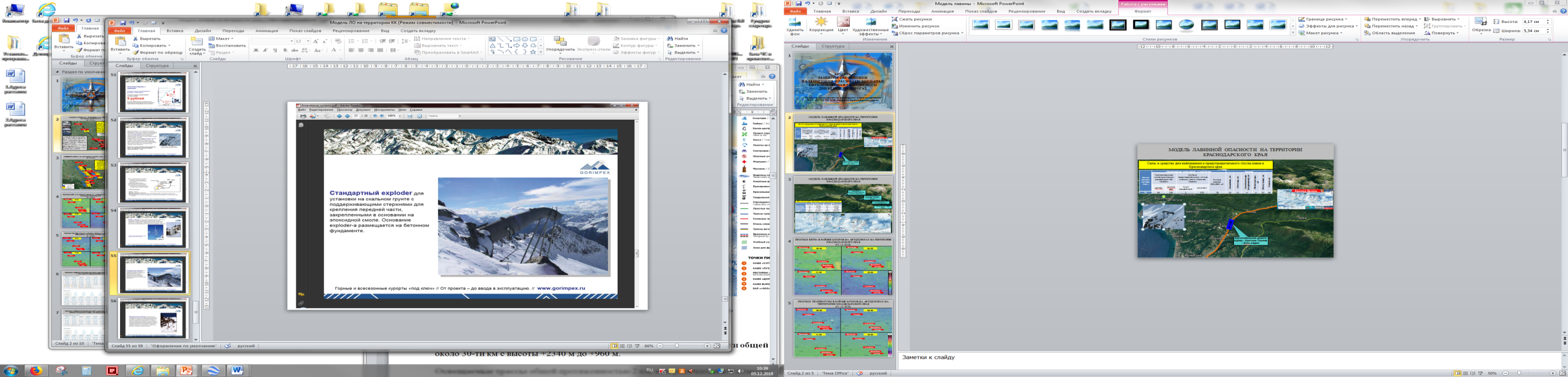 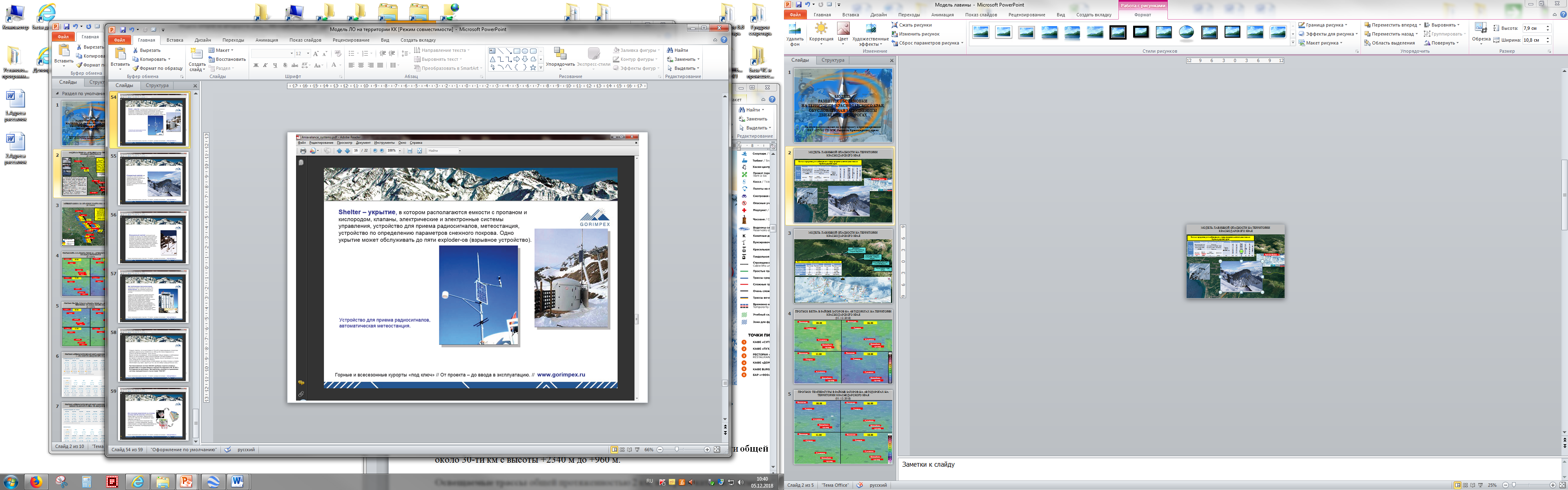 За прошедшие сутки сходов лавин не зарегистрировано.
Всего с начала лавиноопасного периода зарегистрировано 683 схода лавин (в том числе 61 самопроизвольная, принудительных - 622).
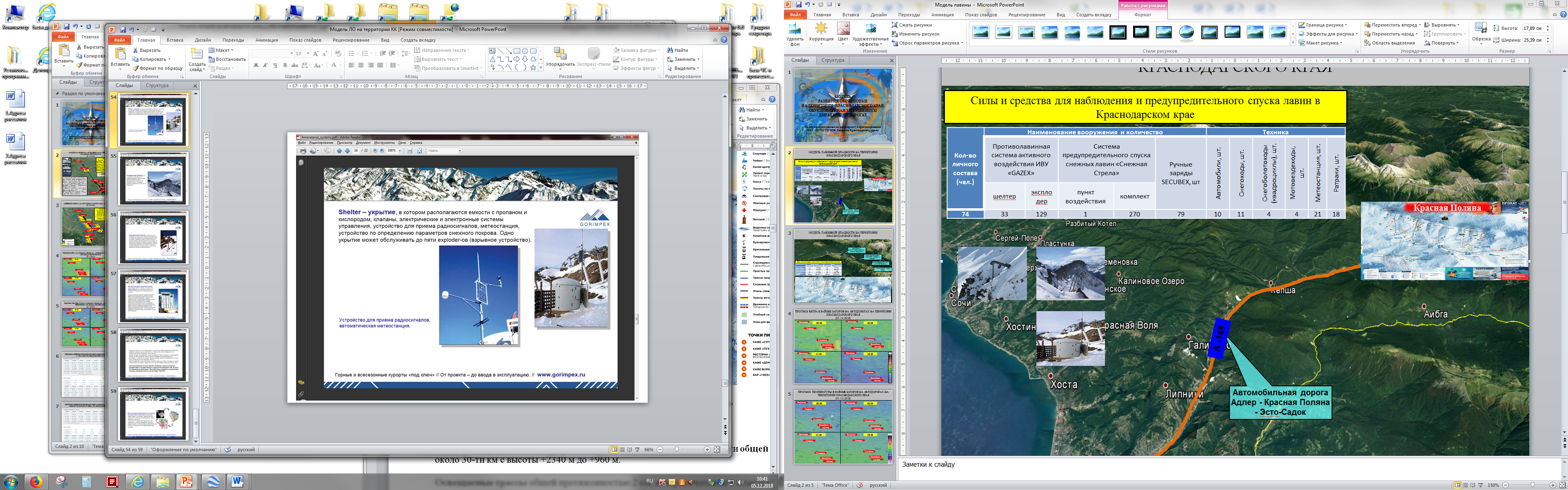 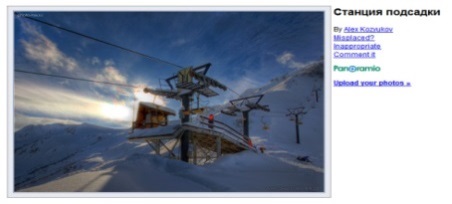 ЛАВИНООПАСНЫЕ УЧАСТКИ МО ГОРОД-КУРОРТ СОЧИ
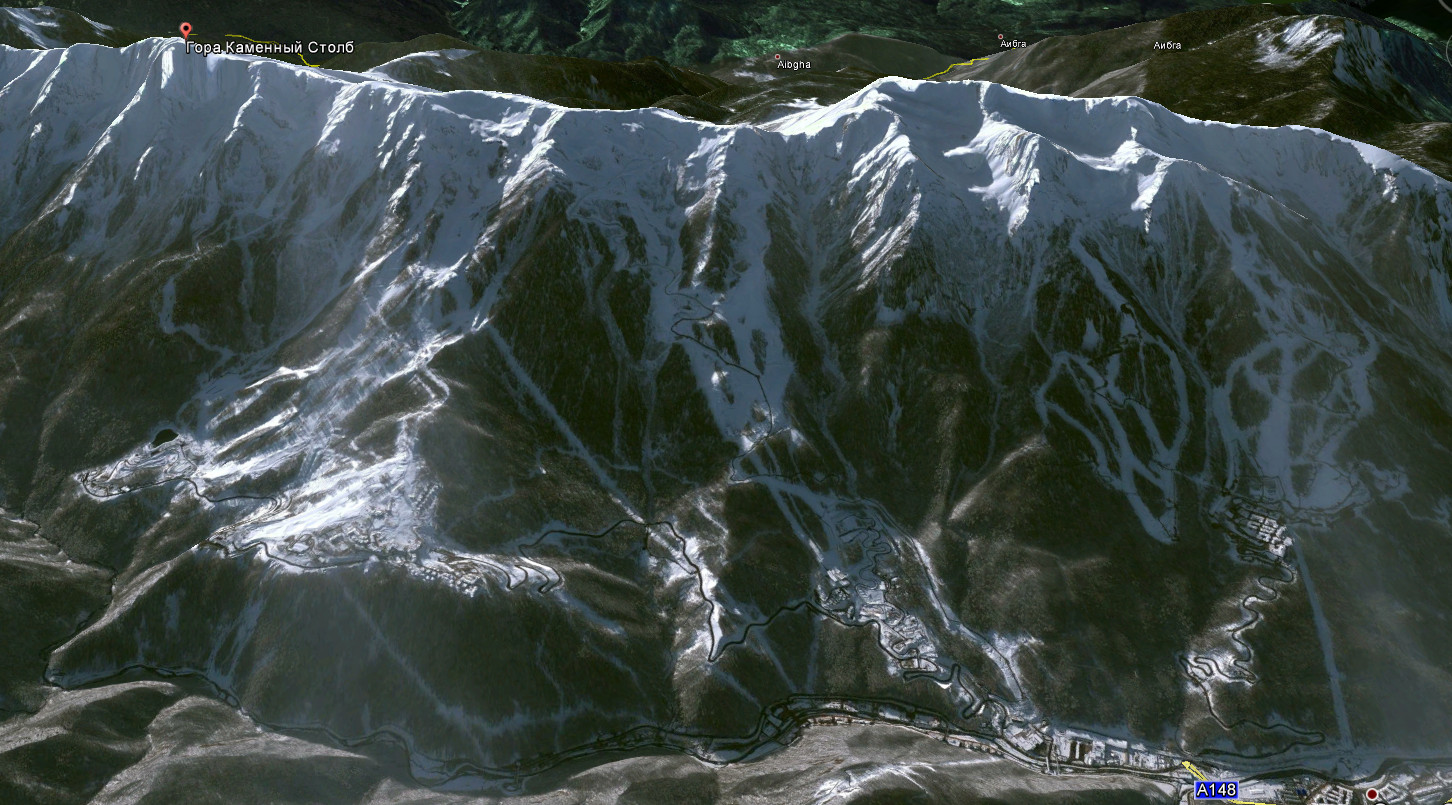 Участок схода лавин № 1. 
Объём лавины может составлять до 10 тыс. куб. м. В случае схода лавины могут попасть фрирайдеры и хелиски до 25 человек. Объекты инфраструктуры в зону не попадают.
Участок схода лавин № 5.
 Объём лавины может составлять до 1,5 млн. куб. м. В зону лавинных процессов попадают туристы до 50 человек и обслуживающий персонал 6 человек, канатные дороги.
Участок схода лавин № 2. 
Объём лавины может составлять до 1 млн. куб. м. В случае схода лавины могут попасть туристы до 45 человек и обслуживающий персонал 14 человек, канатные дороги, кафе.
Участок схода лавин № 4. 
Объём лавины может составлять до 1 млн. куб. м. В зону лавинных процессов попадает туристический комплекс обслуживающий персонал 28 человек, количество туристов от 60 до 120 человек.
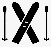 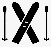 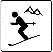 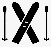 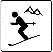 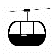 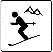 Протяженность до 1000 м.
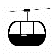 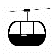 Участок схода лавин № 3. 
Объём лавины может составлять до 1 млн. куб. м. В случае схода лавины могут попасть туристы до 50 человек и обслуживающий персонал 8 человек, канатные дороги, кафе.
Условные обозначения
Протяженность до 1500 м.
Протяженность до 1500 м.
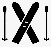 - Горнолыжная трасса
- Туристы-лыжники
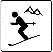 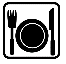 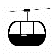 - Канатная дорога
Протяженность до 2700 м.
Протяженность до 2500 м.
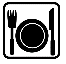 - Кафе и туристические комплексы
- Направление схода лавины
МОДЕЛЬ ПО ЛАВИНООПАСНОМУ УЧАСТКУ КОМПЛЕКСА СНОУБОРД-ПАРК И ФРИСТАЙЛ-ЦЕНТР
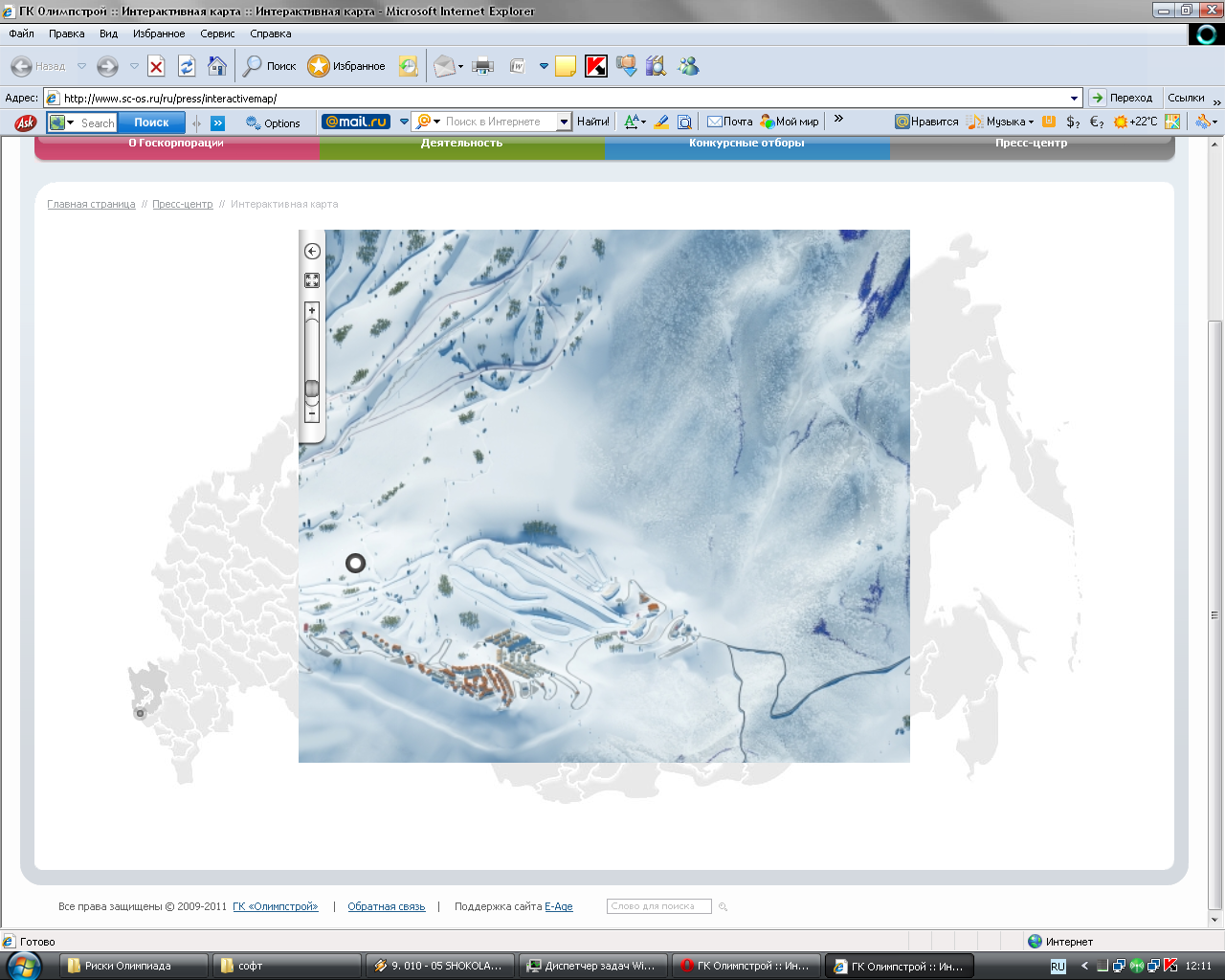 Высота снежного покрова
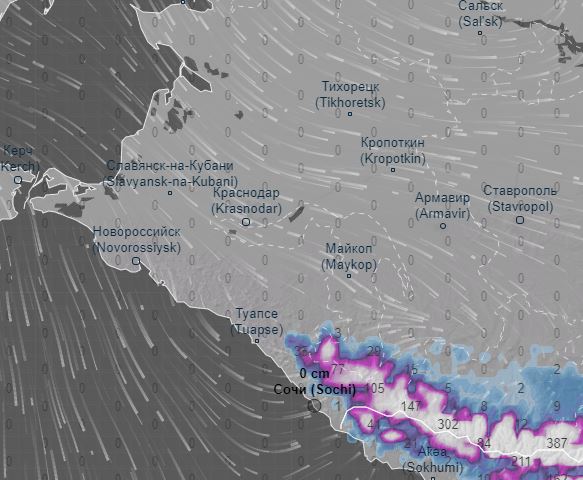 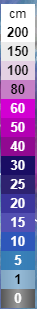 Объём лавины  может составлять до  500 тыс . куб. м . В случае схода лавины могут попасть 2 объекта инфраструктуры  и до 20 человек
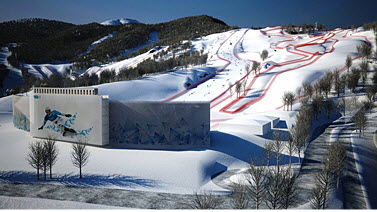 Сноуборд-парк
Условные обозначения
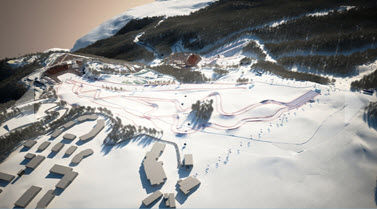 Фристайл-центр
Направление схода лавины
МОДЕЛЬ  ПО ЛАВИНООПАСНОМУ УЧАСТКУ КОМПЛЕКСА САННО-БОБСЛЕЙНАЯ ТРАССА
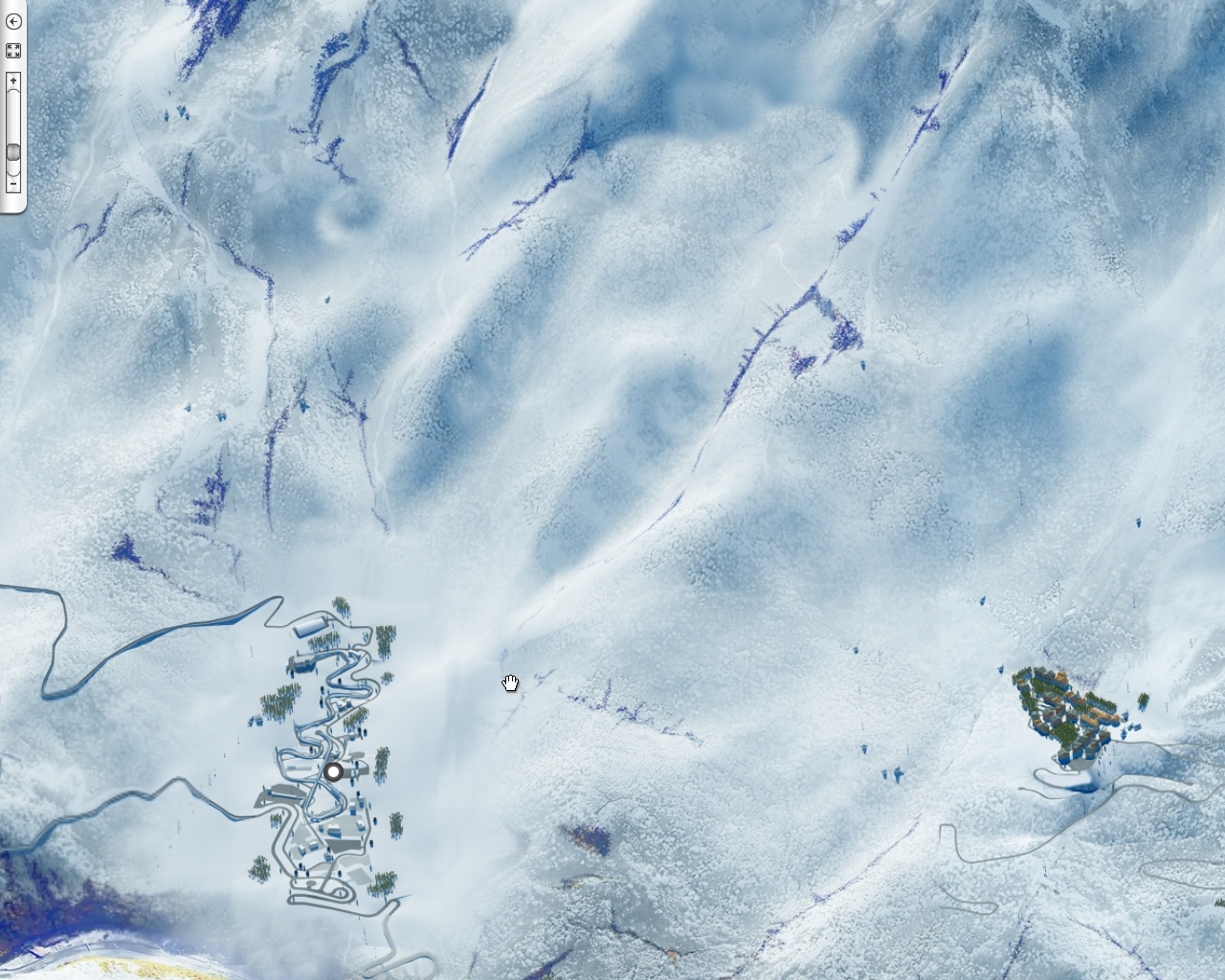 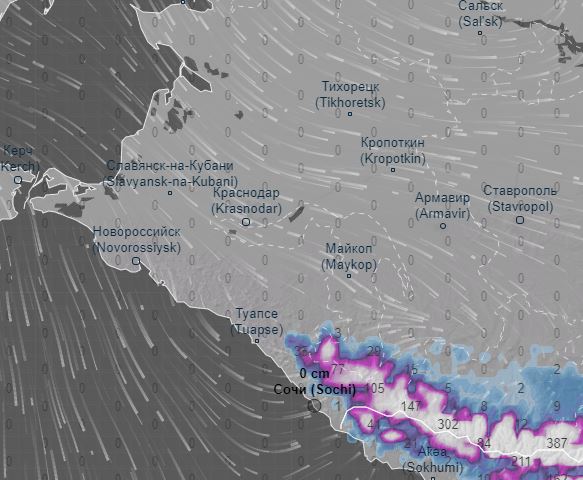 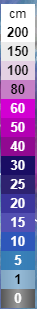 Высота снежного покрова
Объём лавины может составлять макс. 200 тыс. куб. м. Высота снега, при которой целесообразно произвести принудительный спуск лавин 10 см. В случае схода лавины объекты  инфраструктуры  и  туристы  под лавину не попадают.
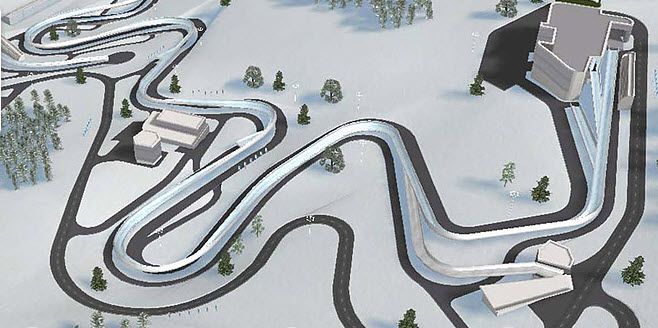 Условные обозначения
Санно-бобслейная трасса
Направление схода лавины
МОДЕЛЬ ПО ЛАВИНООПАСНОМУ УЧАСТКУ КОМПЛЕКСА ГОРНОЛЫЖНЫЙ ЦЕНТР «РОЗА ХУТОР»
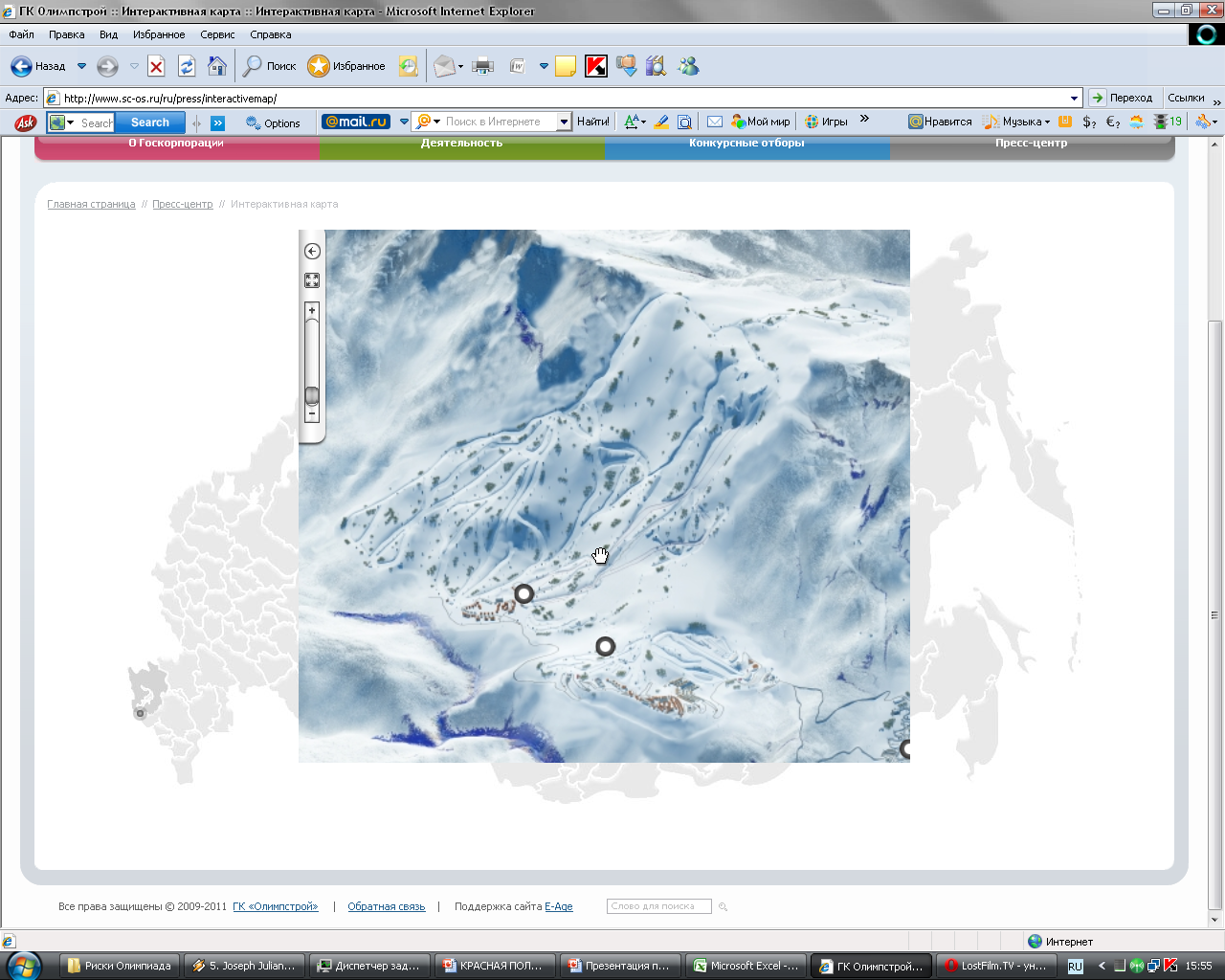 Объём лавины может составлять до 100 тыс. куб. м. В случае схода лавины могут попасть фрирайдеры, и хелиски.
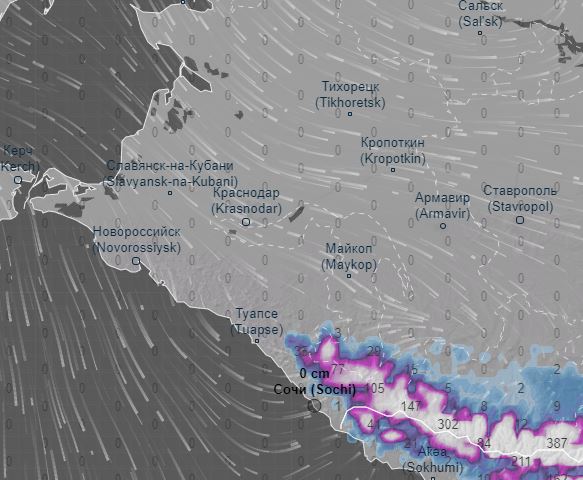 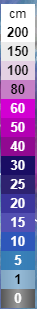 Высота снежного покрова
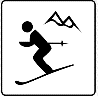 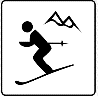 Объём лавины может составлять до 200 тыс. куб. м. В случае схода лавины могут попасть фрирайдеры, хелиски.
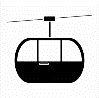 Объём лавины может составлять до 500 тыс. куб. м. В случае схода лавины могут попасть фрирайдеры, хелиски  канатные дороги.
Условные обозначения
Горнолыжный центр  
"Роза Хутор"
Направление схода лавины
МОДЕЛЬ  ПО ЛАВИНООПАСНОМУ УЧАСТКУ КОМПЛЕКСА ТРАМПЛИНОВ
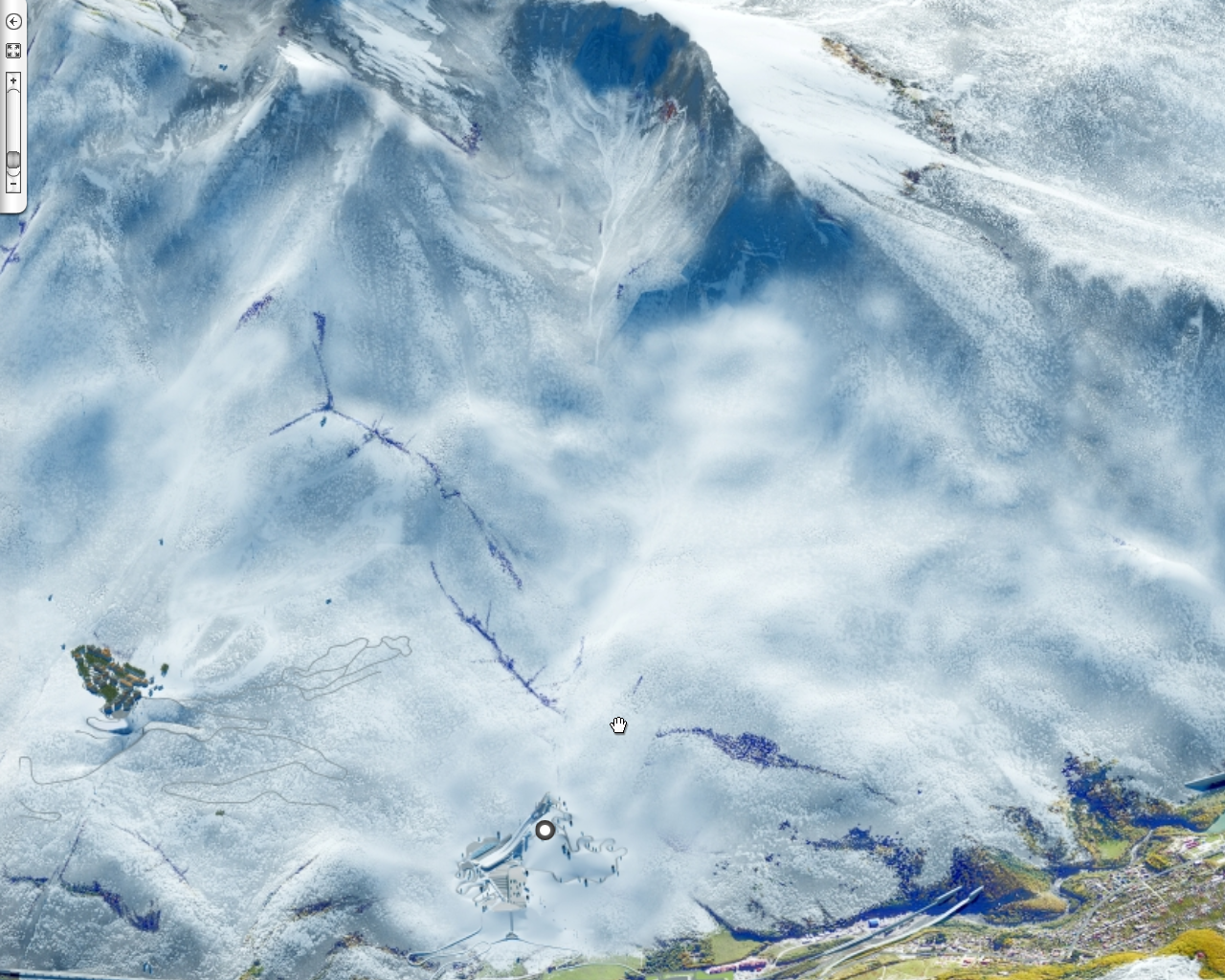 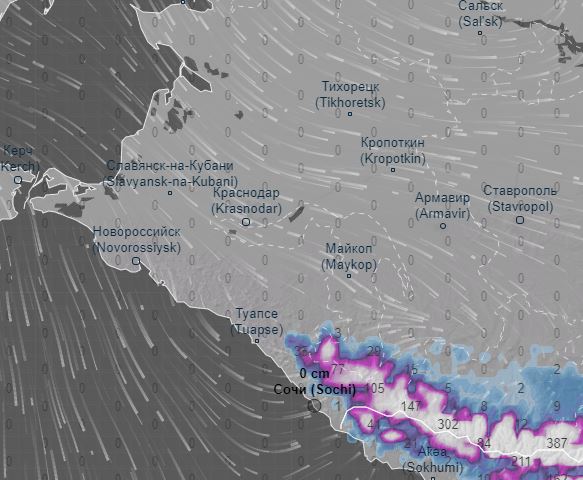 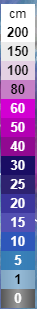 Высота снежного покрова
Объём лавины может составлять до 100 тыс. м3. В случае схода лавины  строения комплекса и люди не пострадают.
Комплекс трамплинов
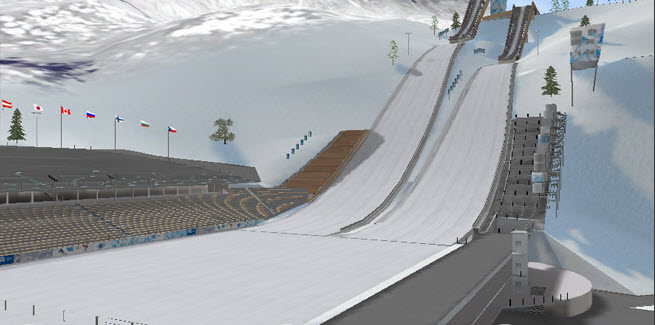 Условные обозначения
Направление схода лавины
СТК «Горная Карусель»
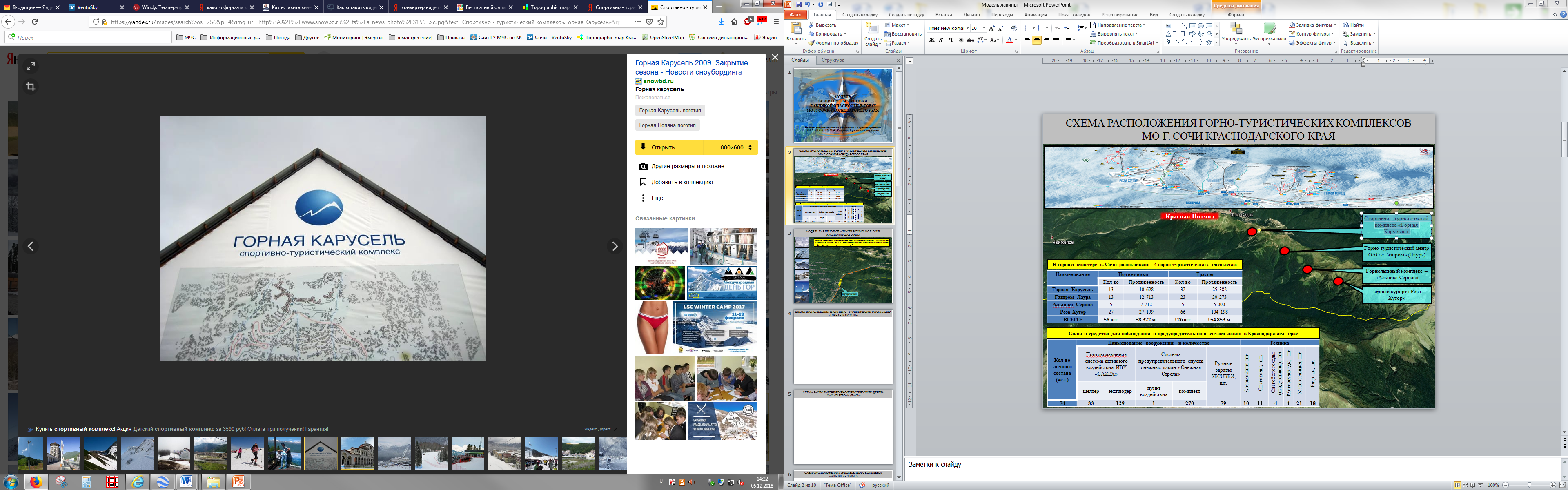 ИНФОРМАЦИОННЫЕ МАТЕРИАЛЫ  ЛАВИННОЙ ОПАСНОСТИ НА ТЕРРИТОРИИ 
КРАСНОДАРСКОГО КРАЯ
№2
 150
№1
 250
Красная Поляна
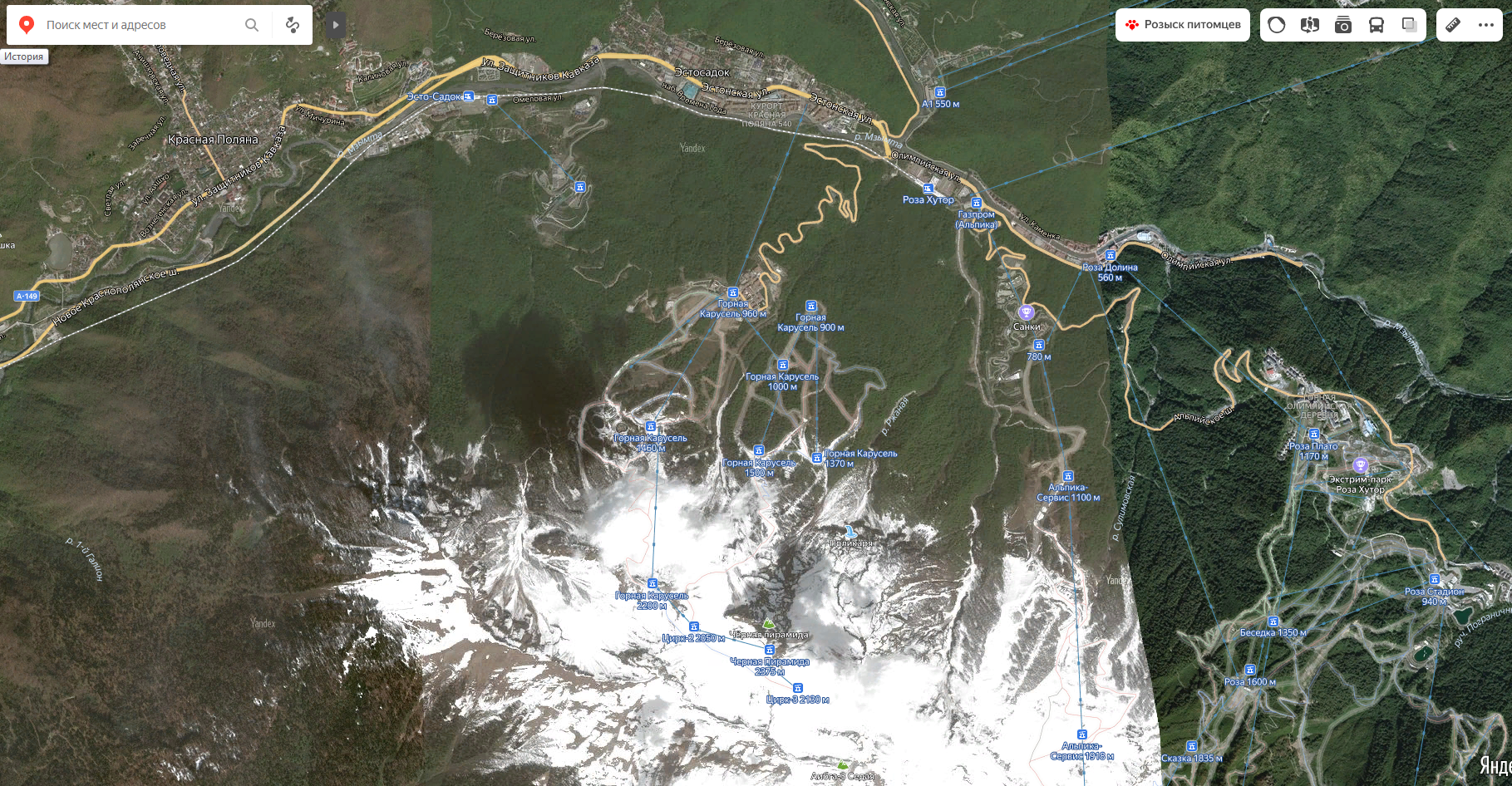 н.п. Эстосадок
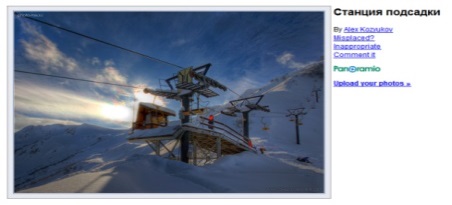 ГК «Альпика-Сервис»
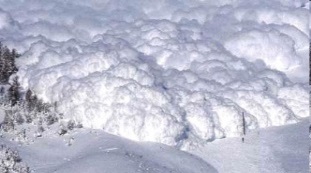 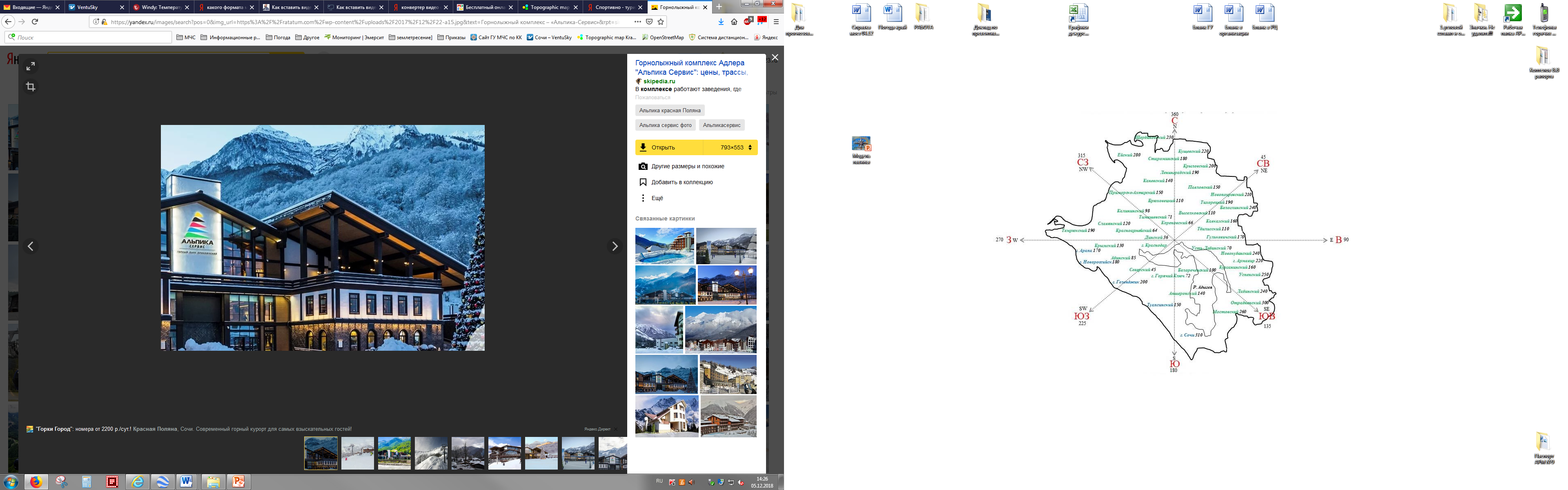 ГТЦ ОАО «Газпром» (Альпика)
В случае необходимости на территории н.п. Эстосадок имеется 2 медицинских пункта общей вместимостью 400 койко-мест, готовых оказывает терапевтический прием, первичную медико-санитарную помощь, рентгенологическую диагностику, лабораторные исследования, физиотерапевтические процедуры, и диагностические исследования.
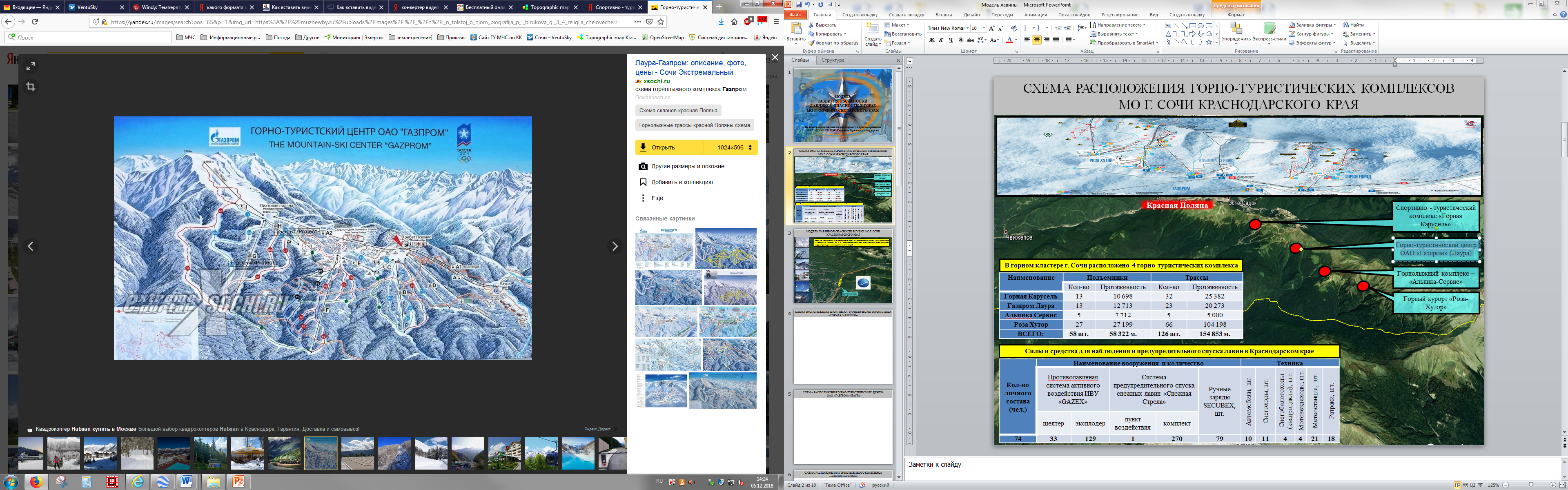 ГЛК «Роза-Хутор»
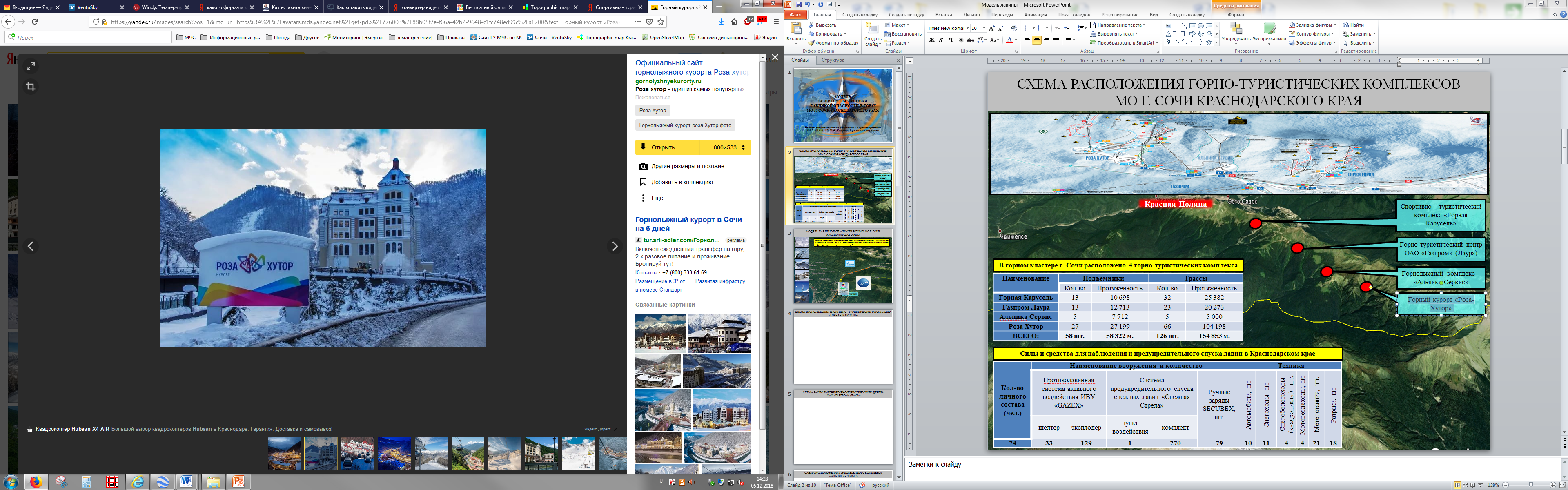 Условные обозначения
Канатные дороги
МП
МП